Affinità – cromatografia
Si basa sul legame specifico e reversibile di una proteina con un ligando legato alla matrice.
Un ligando ad alta affinità per la proteina è legato alla matrice (fase stazionaria). 
La proteina di interesse si lega al ligando e viene immobilizzata sulla colonna.
Le altre proteine vengono “lavate” via.
La proteina di interesse viene eluita usando una soluzione di ligando (fase mobile).
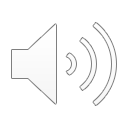 IMAC - Immobilized metal affinity chromatography
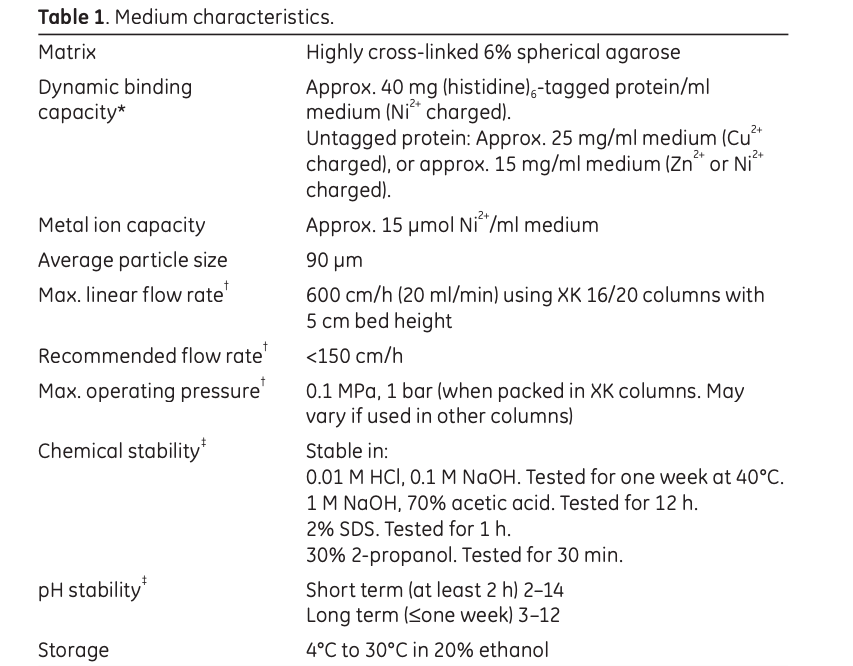 Gruppo chelante
Spacer
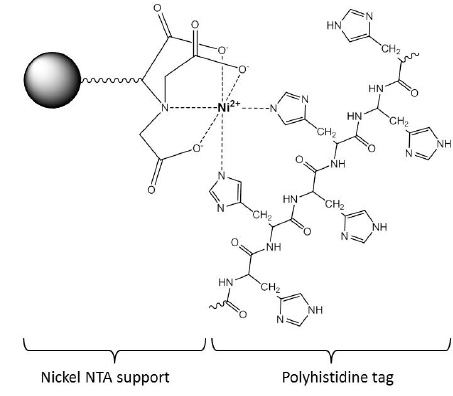 Bead
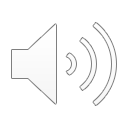 Fasi della cromatografia
Equilibrazione della fase stazionaria
Binding (campione)
Lavaggio 
Eluizione 
Rigenerazione
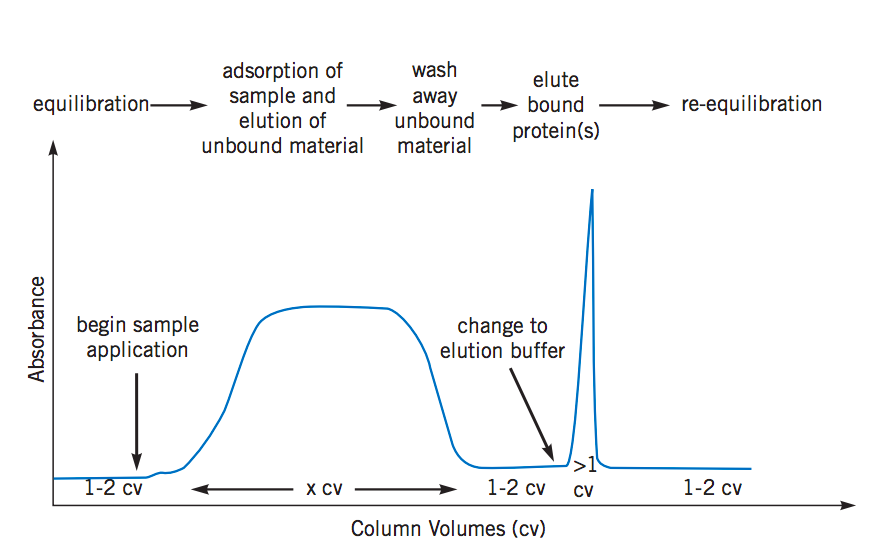 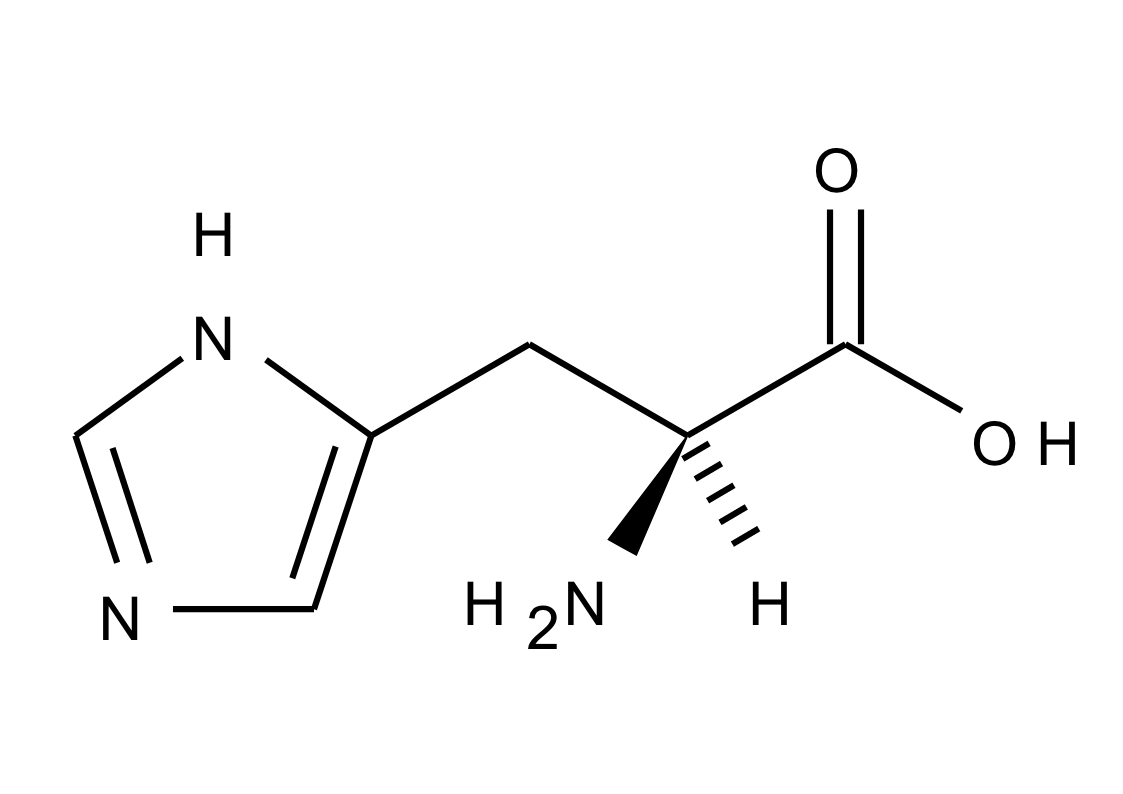 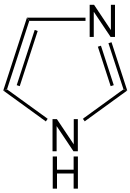 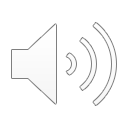 Istidina
Imidazolo
Fasi della cromatografia
Equilibrazione della fase stazionaria
Binding (campione)
Lavaggio 
Eluizione 
Rigenerazione
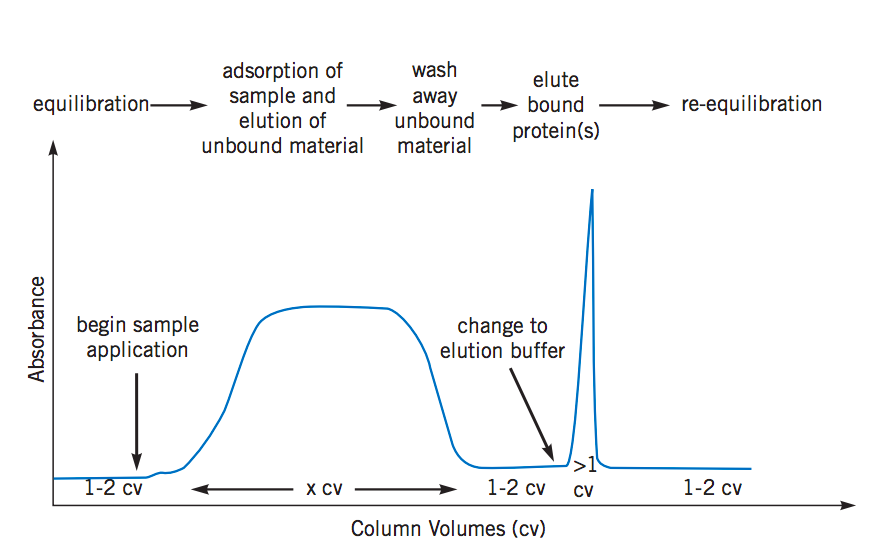 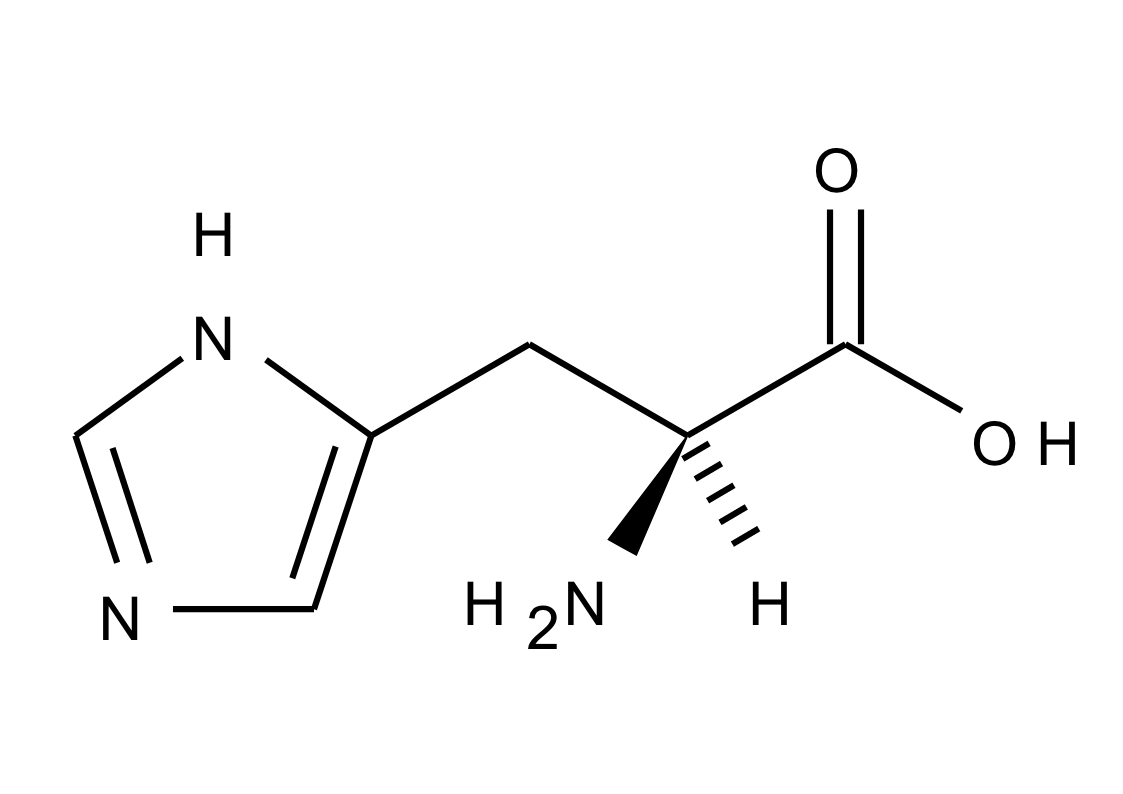 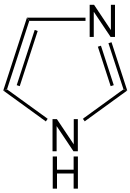 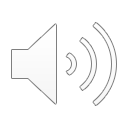 Istidina
Imidazolo
Cromatografia di affinità – esempi
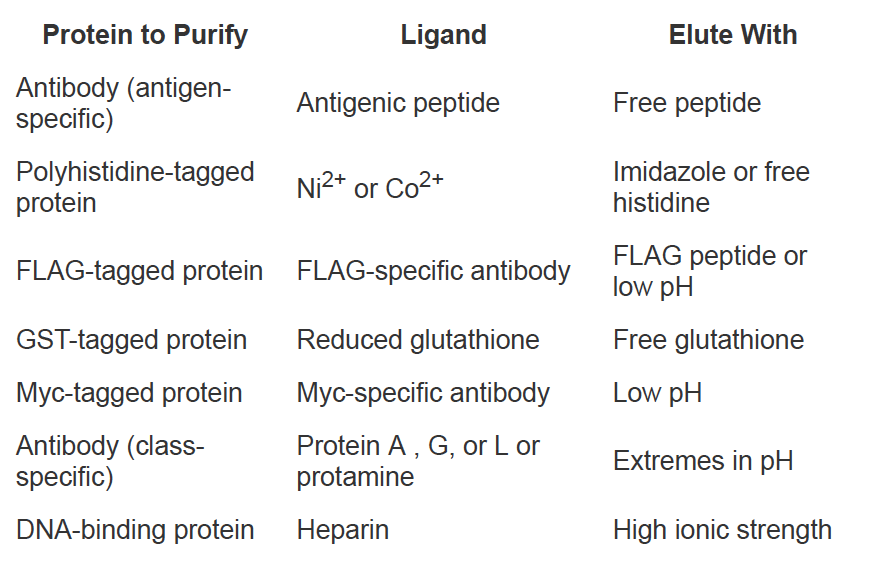 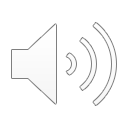 Cromatografia di affinità
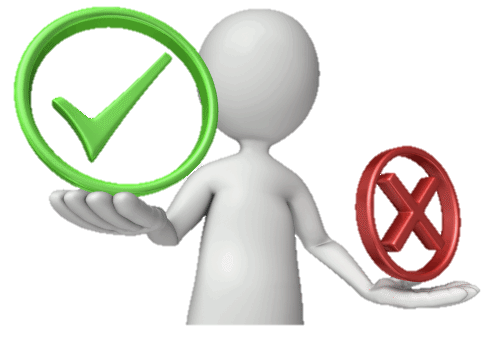 SVANTAGGI
L’ingombro sterico spesso abbassa la capacità
Il braccio spaziatore può avere influenza sul legame
L’eluizione può richiedere un eluente specifico
VANTAGGI
Alta affinità, costanti di dissociazione nell’ordine del mM, nM o anche pM. 
Legame tutto o nulla
Possibili molte variazioni (affinity tags)
Facile scale-up
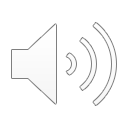 Carica – scambio ionico (IEX)
Si basa sul adsorbimento reversibile di molecole cariche su un supporto immobilizzato (fase stazionaria) che ha gruppi con carica opposta a quella del soluto:
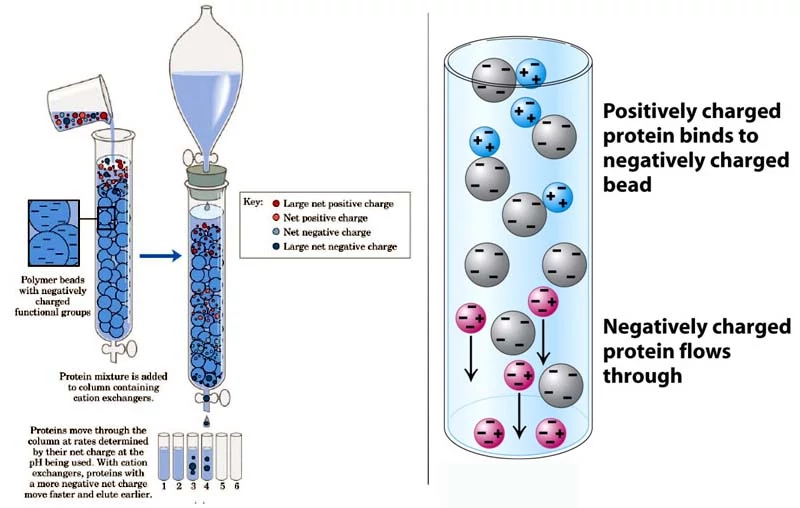 Proteine cariche positivamente si legano a resine cariche negativamente
Anion exchange chromatography
Cation exchange chromatography
Resina
Lo scambio dipende dal pH della fase mobile, dalla forza ionica (selettività) degli ioni fissati sulla fase stazionaria e dalla forza ionica dello ione della fase mobile che con essi si scambia, dall’attività (concentrazione) dello ione della fase mobile, dalla temperatura.
Proteina carica negativamente passa attraverso e non si lega
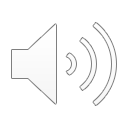 Cromatofgrafia a scambio ionico (IEX)
- 
    -
 -
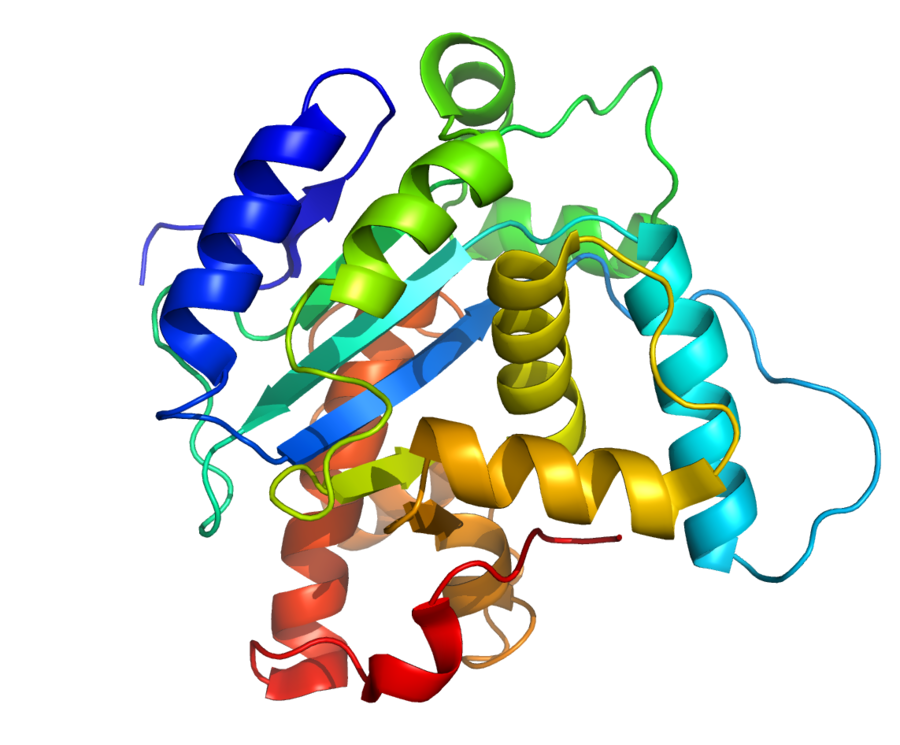 Carica netta negativa,
si lega all’anion exchange
pH>pI
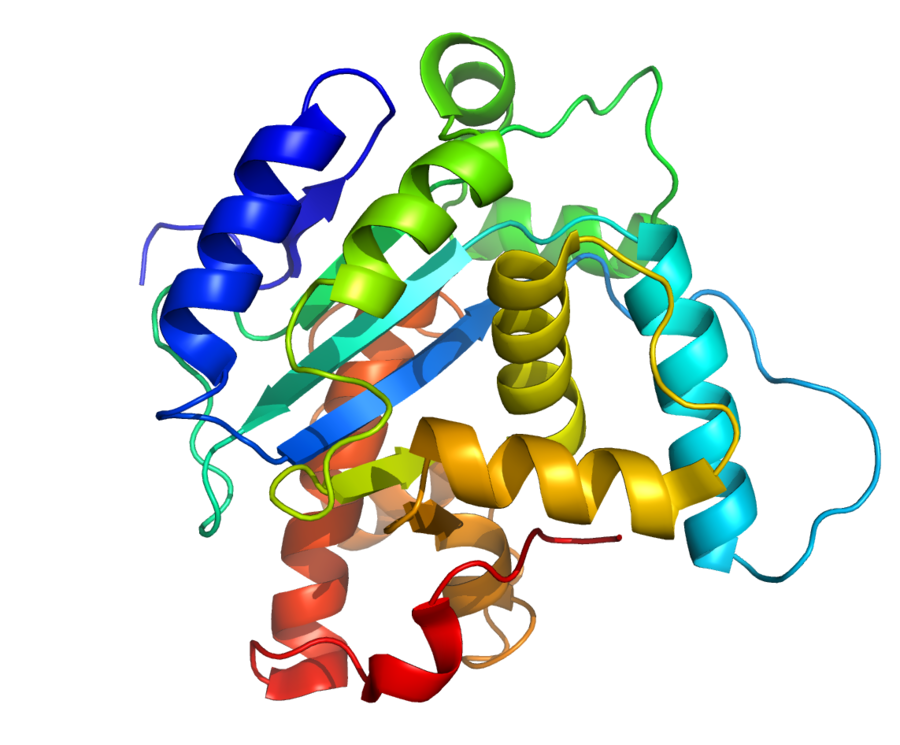 La proteina non è carica,
Non si lega alla IEX
pH=pI
pH del buffer
+ 
   +
 +
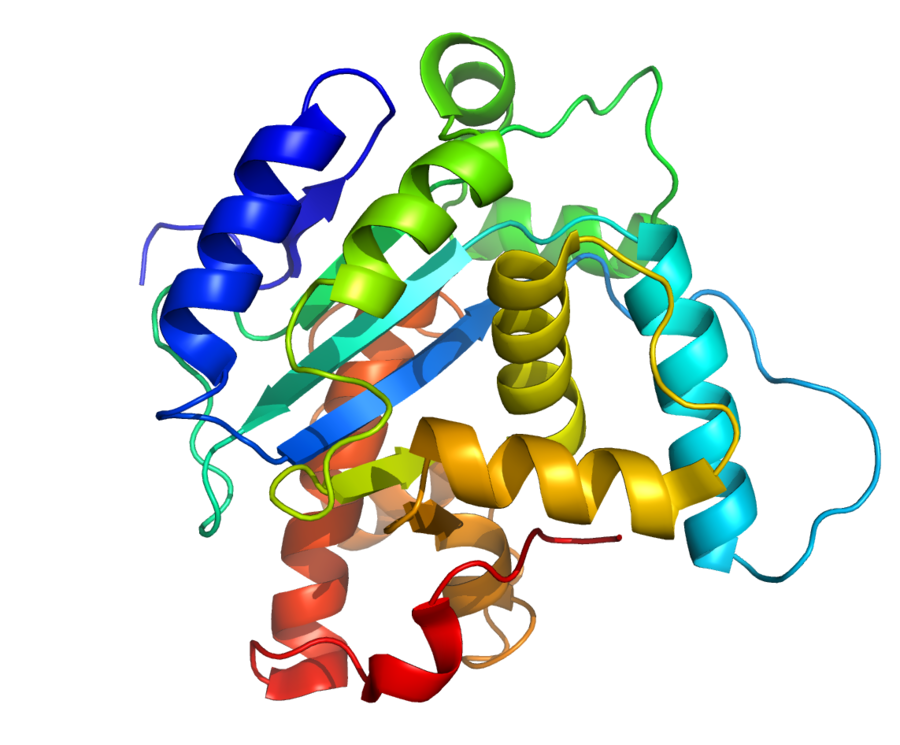 Carica netta positiva,
si lega alla cation exchange
pH<pI
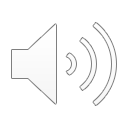 Tipi di resina – scambio ionico
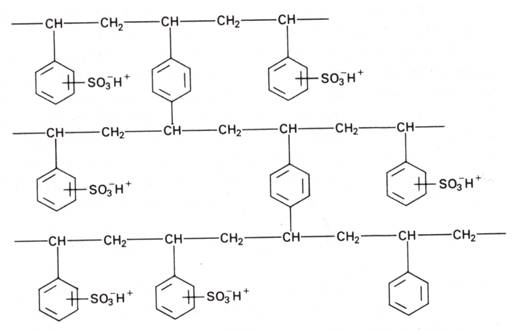 _   _
_   _
FASE STAZIONARIA: polimeri o silice funzionalizzata a cui sono legati covalentemente gruppi carichi: 
anioni sulfonil- (-SO3-) o carbossil- (–COO-) come scambiatori di cationi; 
cationi dialchilammino- (-NHR2+) o trialchilammino- (-NR3+) come scambiatori di anioni.
FASE MOBILE: contiene un contro-ione di carica opposta al gruppo ionico della superficie, in uno stato di equilibrio per effetto della formazione di una coppia ionica.
Ampio intervallo di pH di utilizzo
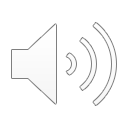 La comune definizione delle resine ioniche è fatta sulla base della acidità del loro gruppo attivo.
Ridotto intervallo di pH di utilizzo
Fasi della cromatografia
Equilibrazione della fase stazionaria
Binding (campione)
Lavaggio 
Eluizione 
Rigenerazione
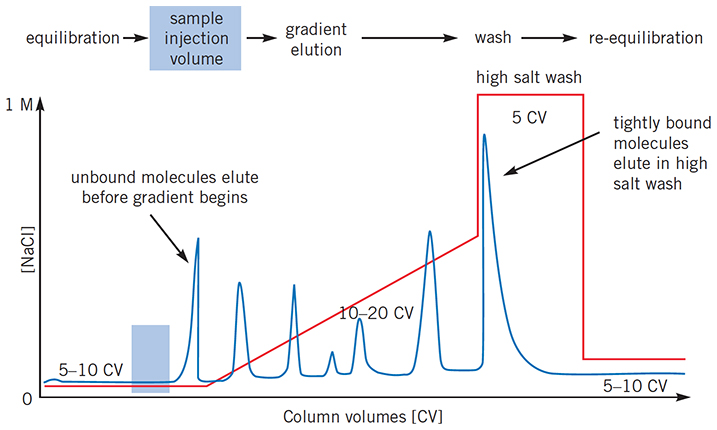 È necessario l’impiego di uno ione competitore perché gli analiti vengano rilasciati: ELUENTE
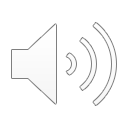 HIC – Hydrphobic Interaction Chromatography
Separa le proteine ​​in base al loro idrofobicità ed è spesso usato come passaggio intermedio in uno schema di purificazione.
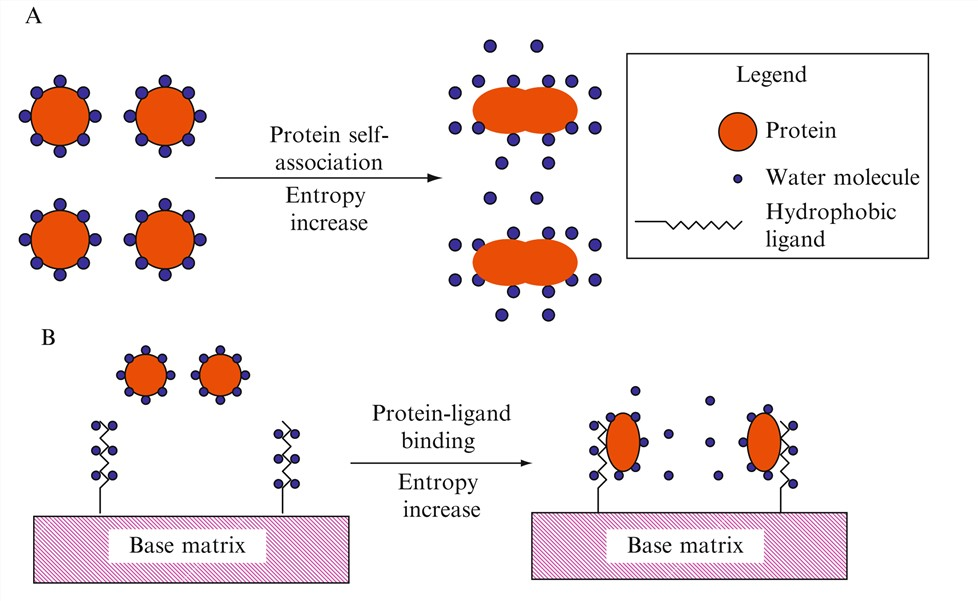 Buffer salini:
1– 3 M (NH4)2SO4
1 M NaCl


Fase stazionaria:
Alchil – butile o ottile
Aril – aromatici (fenile)
+
 salt
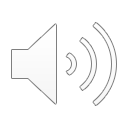 HIC
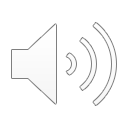